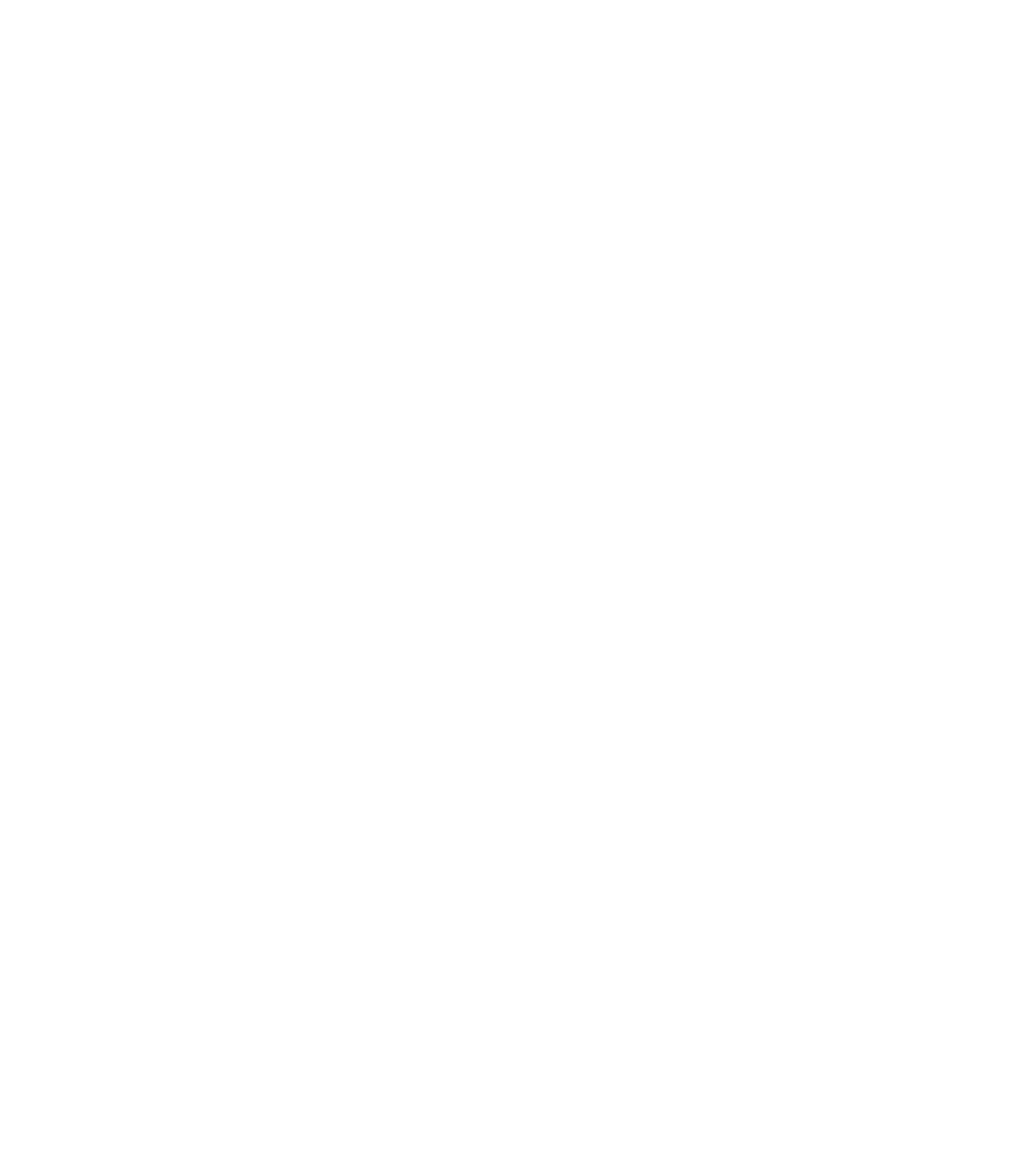 PARES:BENCHMARKING EMPLOYMENT SERVICES’ CONTRIBUTION TO THE IMPLEMENTATION OF THE YOUTH GUARANTEE

Marinella Colucci 
( Ministry of Labour and Social Policies)
Open Lab: From the Youth Guarantee to a new model of active European policy
Rome, 13/05/2016
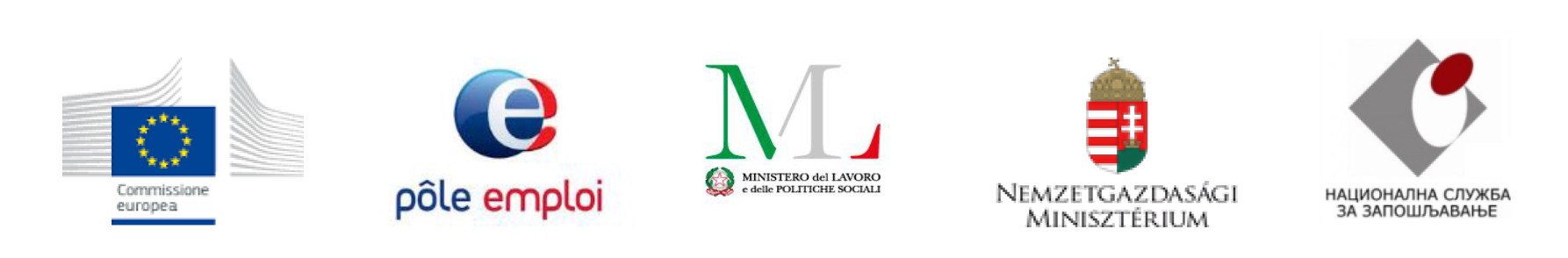 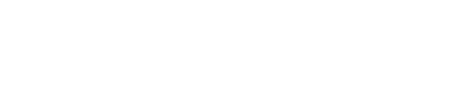 PARES: BENCHMARKING EMPLOYMENT SERVICES’ CONTRIBUTION TO THE IMPLEMENTATION OF THE YOUTH GUARANTEE
………
From the YG Program to the ALMPs Reform (Legislative Decree n. 150/2015)
Innovations on the road….


The profiling methodology

E-services (Unified information system, DID on line)

Targeted and tailored services 

Services for employers

Professional mobility
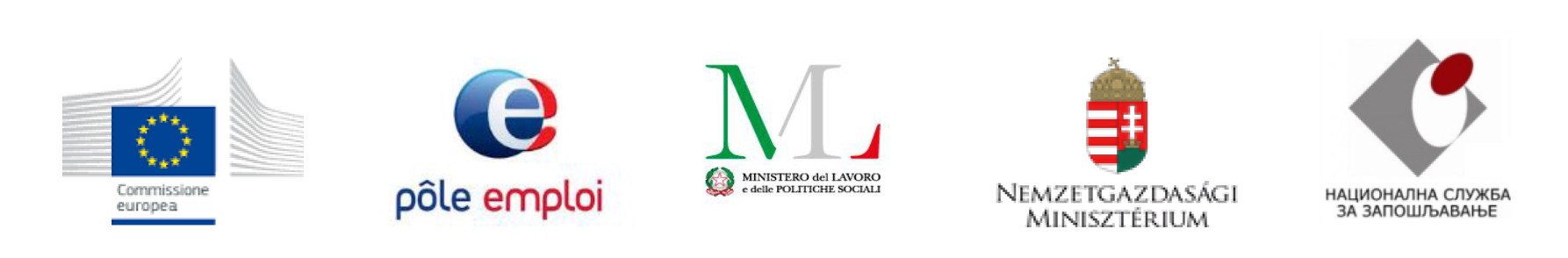 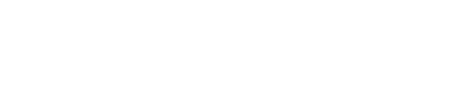 PARES: BENCHMARKING EMPLOYMENT SERVICES’ CONTRIBUTION TO THE IMPLEMENTATION OF THE YOUTH GUARANTEE
………
Strong connection between education, VET and work 

Role of Partnerships and networks (es. PES Network, Eures Network)

The replacement voucher

Link between passive and active labour market policies - conditionality

Monitoring and evaluation
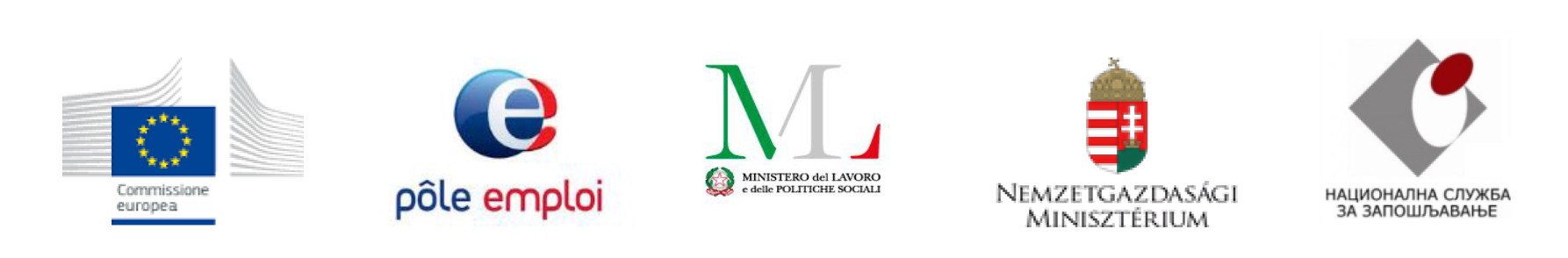 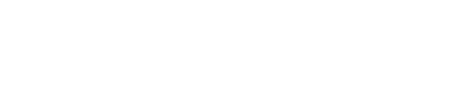 PARES: BENCHMARKING EMPLOYMENT SERVICES’ CONTRIBUTION TO THE IMPLEMENTATION OF THE YOUTH GUARANTEE
………
Exchange of views – points of discussion
Lesson learnt from the implementation of YG

The experience of the benchlearning exercise 

Strategic  performance management
Project of operational processes
Sustainable activation and management of transition
Relationships with employers
Evidence based planning and implementation of PES services
Management of pertnerships and the relationships with stakeholders
Resources allocation


The implementation of the LTU recommendation
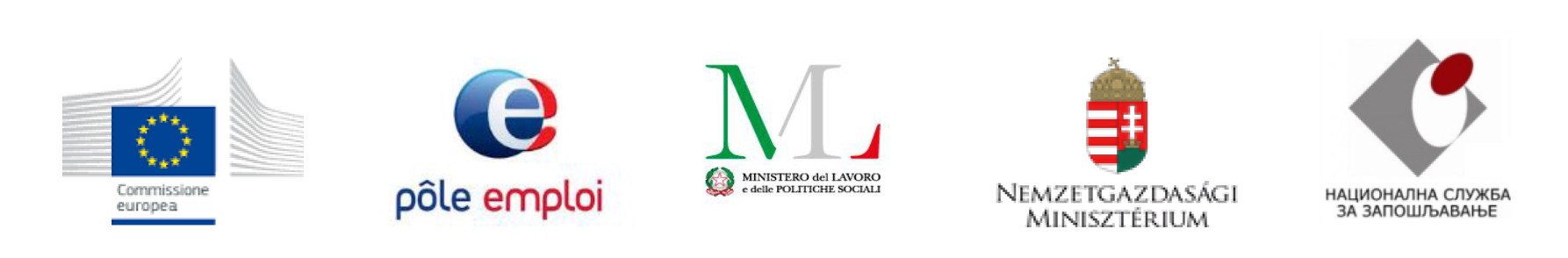